Вычисли
4∙20
80
40:2
20
20∙5
100
60:2
30
30∙3
90
90:3
30
3∙20
60
100:2
50
2∙20
40
80:20
?
Найди закономерность и заполни пустую ячейку
?
80 : 20
Тема. Деление круглого числа на круглое.
Цель. 
Научиться делить 
круглые числа.
объясни
60 : 10


40 : 20


80 : 40
10 ∙ 6 = 60
60 : 10 = 6

20 ∙ 2 = 40
40 : 20 = 2

 40 ∙ 2 = 80
80 : 40 = 2
Вывод.
При делении круглых чисел нужно убрать нули  и оставшиеся  числа поделить.
Назови самое маленькое трёхзначное круглое  число.Составьте с данным числом выражение, соответствующее теме урока.
100 : 50


100 : 20


200 : 50
50 ∙ 2 = 100
100 : 50 = 2

20 ∙ 5 = 100
100 : 20 = 5

50 ∙ 4 = 200
200 : 50 = 4
Вывод.
При делении круглых чисел нужно убрать одинаковое количество нулей  и оставшиеся  числа поделить.
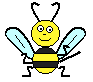 Пчёлы в улиях сидят
И в окошечко глядят.
Порезвиться захотели,
Друг за дружкой полетели.
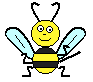 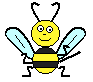 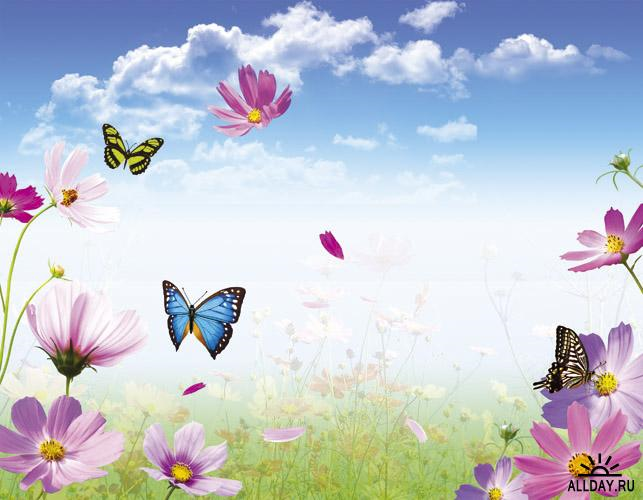 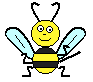 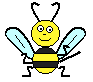 Ваше домашнее задание.
Задания на бланке 

I.                                       II.
1.стр.69 №3                     1.стр.69 №3, стр.70 № 10
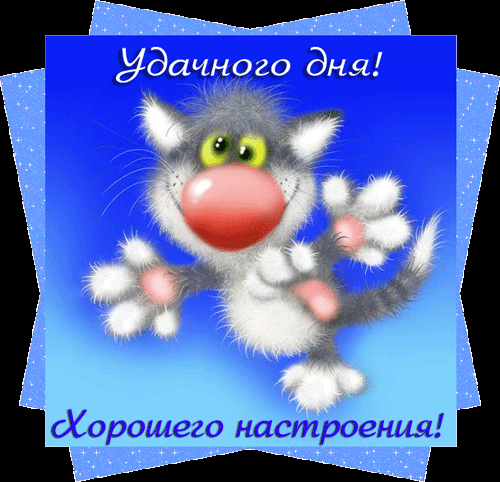